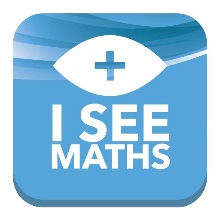 More Than, Less Than
Build 1
More Than, Less Than: Build 1
Leads into Task A
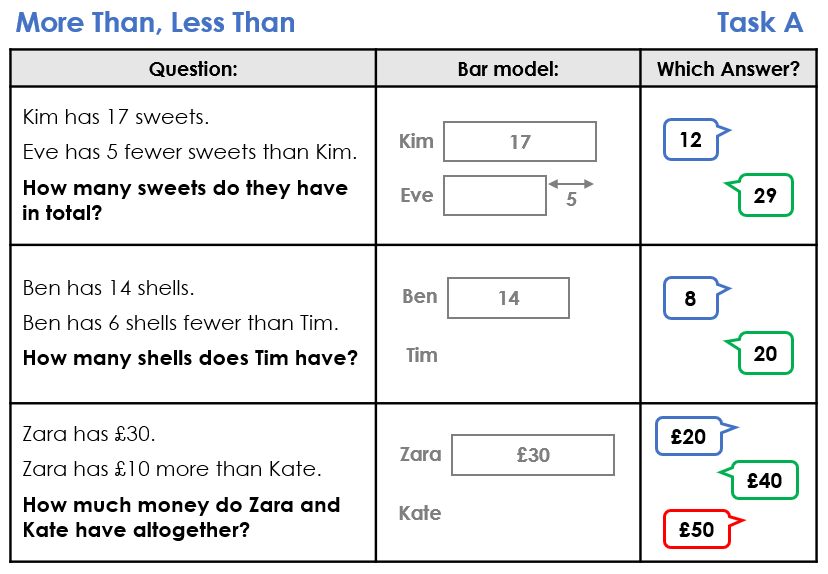 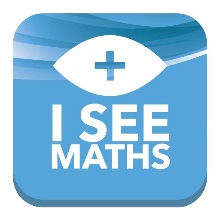 More Than, Less Than
Build 1
Lucy has 23 paperclips.
Lucy has 10 paperclips fewer than Alice.
How many paperclips does Alice have?
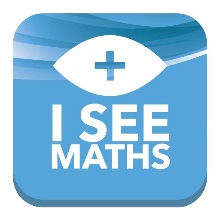 More Than, Less Than
Build 1
Lucy has 23 paperclips.
Lucy has 10 paperclips fewer than Alice.
How many paperclips does Alice have?
Who has more paperclips?
Alice
Lucy
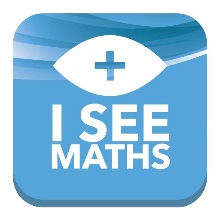 More Than, Less Than
Build 1
Lucy has 23 paperclips.
Lucy has 10 paperclips fewer than Alice.
How many paperclips does Alice have?
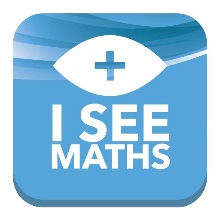 More Than, Less Than
Build 1
Lucy has 23 paperclips.
Lucy has 10 paperclips fewer than Alice.
How many paperclips does Alice have?
10
23
Lucy
Alice
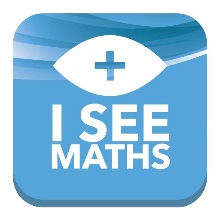 More Than, Less Than
Build 1
Lucy has 23 paperclips.
Lucy has 10 paperclips fewer than Alice.
How many paperclips does Alice have?
10
23
Lucy
33
Alice
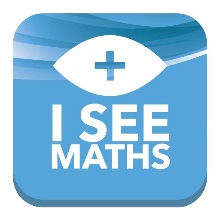 More Than, Less Than
Build 1
Lucy has 23 paperclips.
Lucy has 10 paperclips fewer than Alice.
How many paperclips does Alice have?
10
23
Lucy
Answer: 33 paperclips
33
Alice
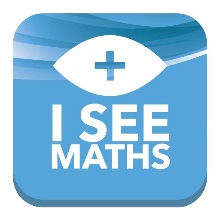 More Than, Less Than
Build 1
There are 29 children in Oak Class.
There are 3 fewer children in Beech Class.
How many children in Oak Class and Beech Class altogether?
What information could be here?
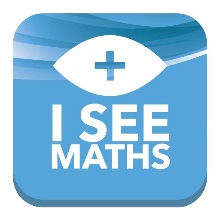 More Than, Less Than
Build 1
There are 29 children in Oak Class.
There are 4 fewer children in Beech Class.
How many children in Oak Class and Beech Class altogether?
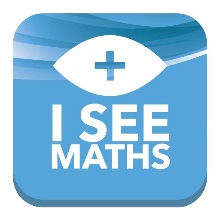 More Than, Less Than
Build 1
There are 29 children in Oak Class.
There are 4 fewer children in Beech Class.
How many children in Oak Class and Beech Class altogether?
Explain the Mistake:
The answer is 25 because 29 – 4 = 25
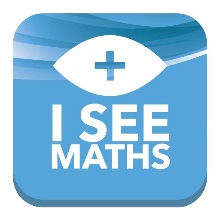 More Than, Less Than
Build 1
There are 29 children in Oak Class.
There are 4 fewer children in Beech Class.
How many children in Oak Class and Beech Class altogether?
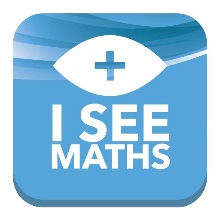 More Than, Less Than
Build 1
There are 29 children in Oak Class.
There are 4 fewer children in Beech Class.
How many children in Oak Class and Beech Class altogether?
29
Oak
Beech
4
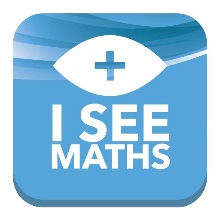 More Than, Less Than
Build 1
There are 29 children in Oak Class.
There are 4 fewer children in Beech Class.
How many children in Oak Class and Beech Class altogether?
29
Oak
25
Beech
4
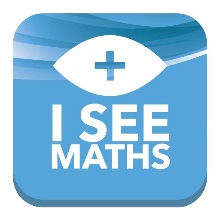 More Than, Less Than
Build 1
There are 29 children in Oak Class.
There are 4 fewer children in Beech Class.
How many children in Oak Class and Beech Class altogether?
29
Oak
29 + 25 = 54
54 children
25
Beech
4
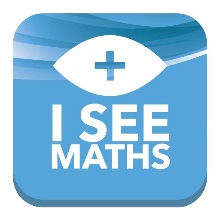 More Than, Less Than
Build 1
Tom has £32.
Tom has £12 more than Lee.
How much money do Tom and Lee have in total?
What information could be here?
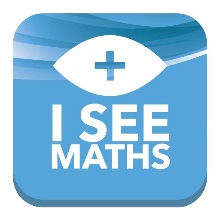 More Than, Less Than
Build 1
Tom has £32.
Tom has £12 more than Lee.
How much money do Tom and Lee have in total?
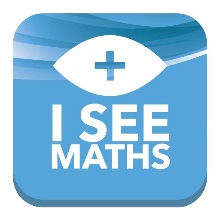 More Than, Less Than
Build 1
Tom has £32.
Tom has £12 more than Lee.
How much money do Tom and Lee have in total?
£32
Tom
Lee
£12
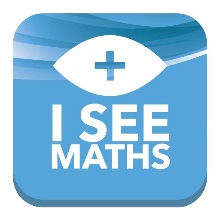 More Than, Less Than
Build 1
Tom has £32.
Tom has £12 more than Lee.
How much money do Tom and Lee have in total?
Which Answer?
£20
£32
Tom
£52
Lee
£12
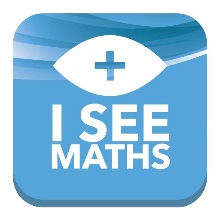 More Than, Less Than
Build 1
Tom has £32.
Tom has £12 more than Lee.
How much money do Tom and Lee have in total?
£32
Tom
£52
£20
Lee
£12
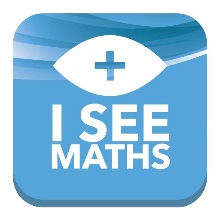 More Than, Less Than
Build 1
More Than, Less Than: Build 1
Leads into Task A
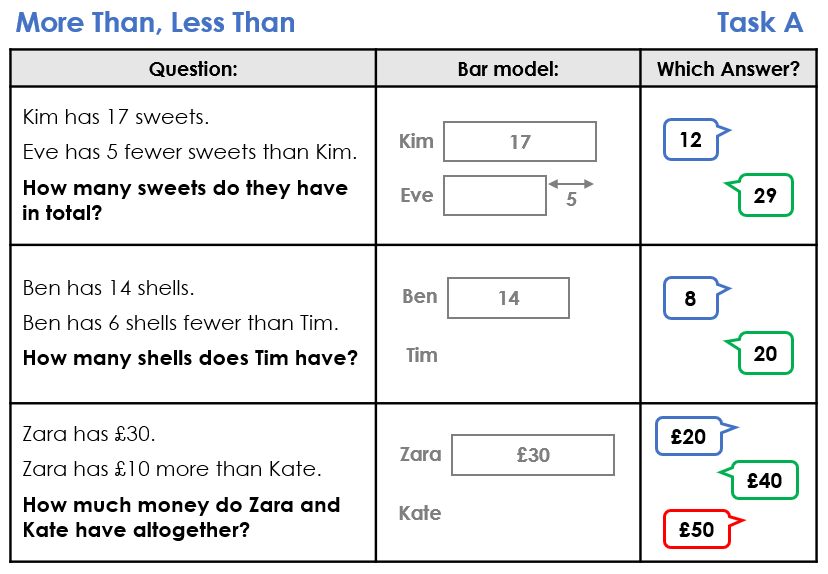 Extend: for each question, how many steps to answer?
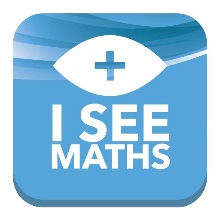 More Than, Less Than
Build 2
More Than, Less Than: Build 2
Leads into Task B Version 1 & 2 and Extend
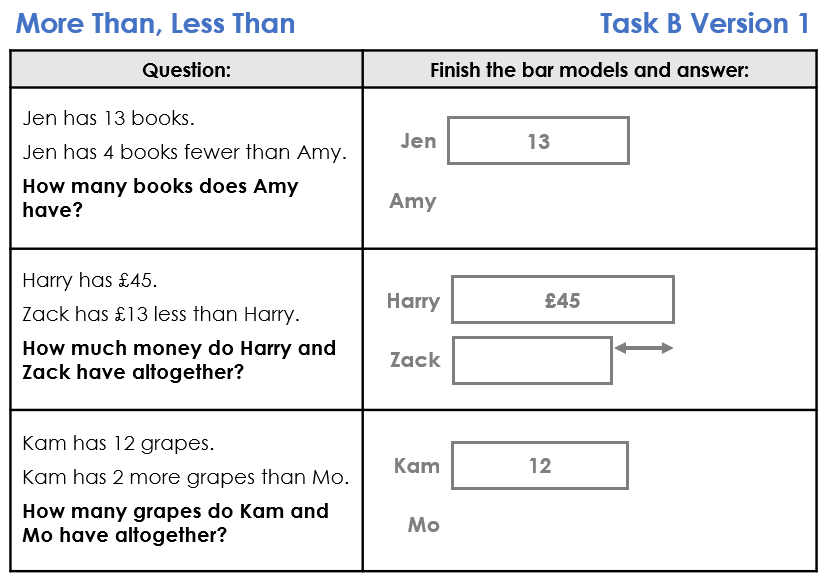 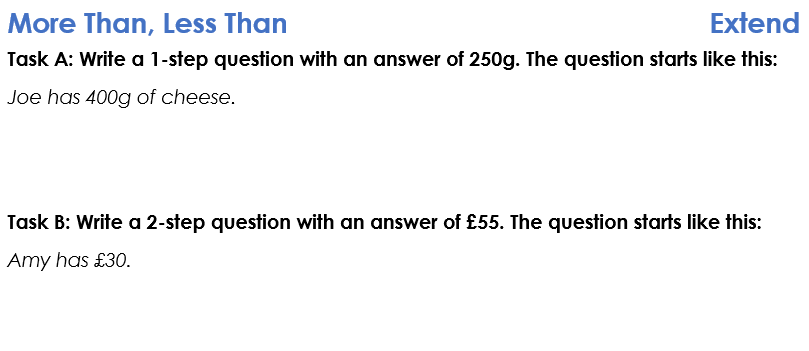 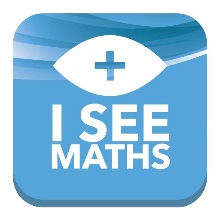 More Than, Less Than
Build 2
This is a 1-step question:
There are 45 children in Y3.
There are 38 children in Y4.
How many children in lower KS2?
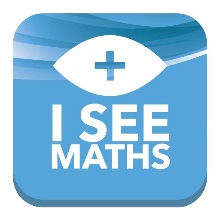 More Than, Less Than
Build 2
This is a 1-step question:
There are 45 children in Y3.
There are 38 children in Y4.
How many children in lower KS2?
Step 1: add children in Y3 + Y4
45 + 38 = 83 children
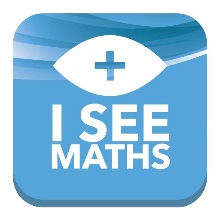 More Than, Less Than
Build 2
This is a 1-step question:
There are 45 children in Y3.
There are 38 children in Y4.
How many children in lower KS2?
This is a 2-step question:
There are 42 children in Y5.
There are 3 more children in Y5 than Y6.
How many children in upper KS2?
Step 1: add children in Y3 + Y4
45 + 38 = 83 children
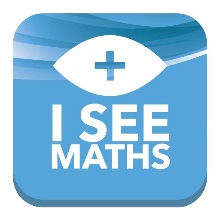 More Than, Less Than
Build 2
This is a 1-step question:
There are 45 children in Y3.
There are 38 children in Y4.
How many children in lower KS2?
This is a 2-step question:
There are 42 children in Y5.
There are 3 more children in Y5 than Y6.
How many children in upper KS2?
Step 1: add children in Y3 + Y4
45 + 38 = 83 children
Step 1: calculate children in Y6
42 – 3 = 39 children in Y6
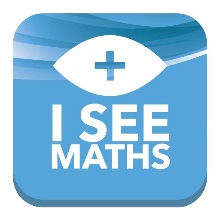 More Than, Less Than
Build 2
This is a 1-step question:
There are 45 children in Y3.
There are 38 children in Y4.
How many children in lower KS2?
This is a 2-step question:
There are 42 children in Y5.
There are 3 more children in Y5 than Y6.
How many children in upper KS2?
Step 1: add children in Y3 + Y4
45 + 38 = 83 children
Step 1: calculate children in Y6
42 – 3 = 39 children in Y6
Step 2: add children in Y5 + Y6
42 + 39 = 81 children
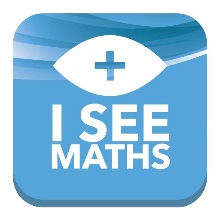 More Than, Less Than
Build 2
This is a 2-step question:
Rose has 45 marbles.
Beth has 12 more marbles than Rose.
How many marbles do Rose and Beth have in total?
What could the hidden information be?
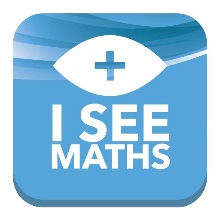 More Than, Less Than
Build 2
This is a 2-step question:
Rose has 45 marbles.
Beth has 12 more marbles than Rose.
How many marbles do Rose and Beth have in total?
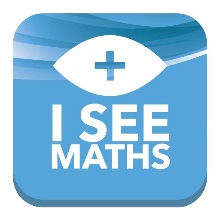 More Than, Less Than
Build 2
This is a 2-step question:
Rose has 45 marbles.
Beth has 12 more marbles than Rose.
How many marbles do Rose and Beth have in total?
12
45
Rose
Beth
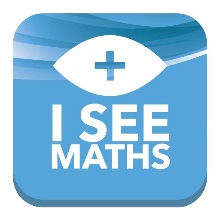 More Than, Less Than
Build 2
This is a 2-step question:
Rose has 45 marbles.
Beth has 12 more marbles than Rose.
How many marbles do Rose and Beth have in total?
12
45
Rose
Step 1: 45 + 12 = 57
57
Beth
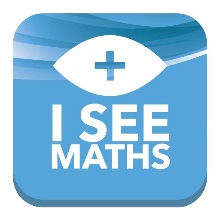 More Than, Less Than
Build 2
This is a 2-step question:
Rose has 45 marbles.
Beth has 12 more marbles than Rose.
How many marbles do Rose and Beth have in total?
12
45
Rose
Step 1: 45 + 12 = 57
Step 2: 45 + 57 = 102
57
Beth